54-6
These materials are by the Kongki Ka Project and are made available to you under the terms of the Creative Commons Attribution ShareAlike license 4.0.
You have permission to share and redistribute these materials in any format and to make reasonable revisions and adaptations of this translation, provided that:
You include the above licence and source information.
If you redistribute these materials or create derivatives, you must distribute your contributions under the same license as the original.
 
The Holy Bible, Berean Standard Bible, BSB is produced in cooperation with Bible Hub, Discovery Bible, OpenBible.com, and the Berean Bible Translation Committee. This text of God's Word has been dedicated to the public domain.
 
Tibetan text is from the Central Tibetan Bible translation by Central Asia Publishing. Used by permission
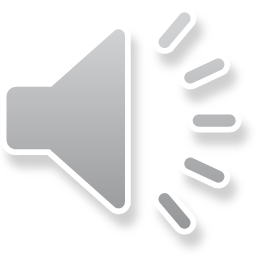 [Speaker Notes: Checked Kham
54 Paul’s 3rd journey
1. Apollos – Acts 18:24-28 (Left Top)
2. 2 years in Ephesus – Acts 19:1-10 (Center Top)
3. 7 sons of Sceva – Acts 19:11-20 (Right Top)
4. Artemis of the Ephesians – Acts 19:21 – 20:1 (Right Center)
5. Eutychus – Acts 20:6-12 (Right Bottom)
6. Paul visits the Ephesian Elders – Acts 20:16-38 (Center Bottom)
7. Agabus’ prophecy – Acts 21:8-15 (Left Bottom)]
མཛད་པ 20
ཨེ་ཕེ་སུའི་ཆོས་ཚོགས་ཀྱི་འགན་འཁུར་བ་རྣམས་ལ་བཤད་པ།
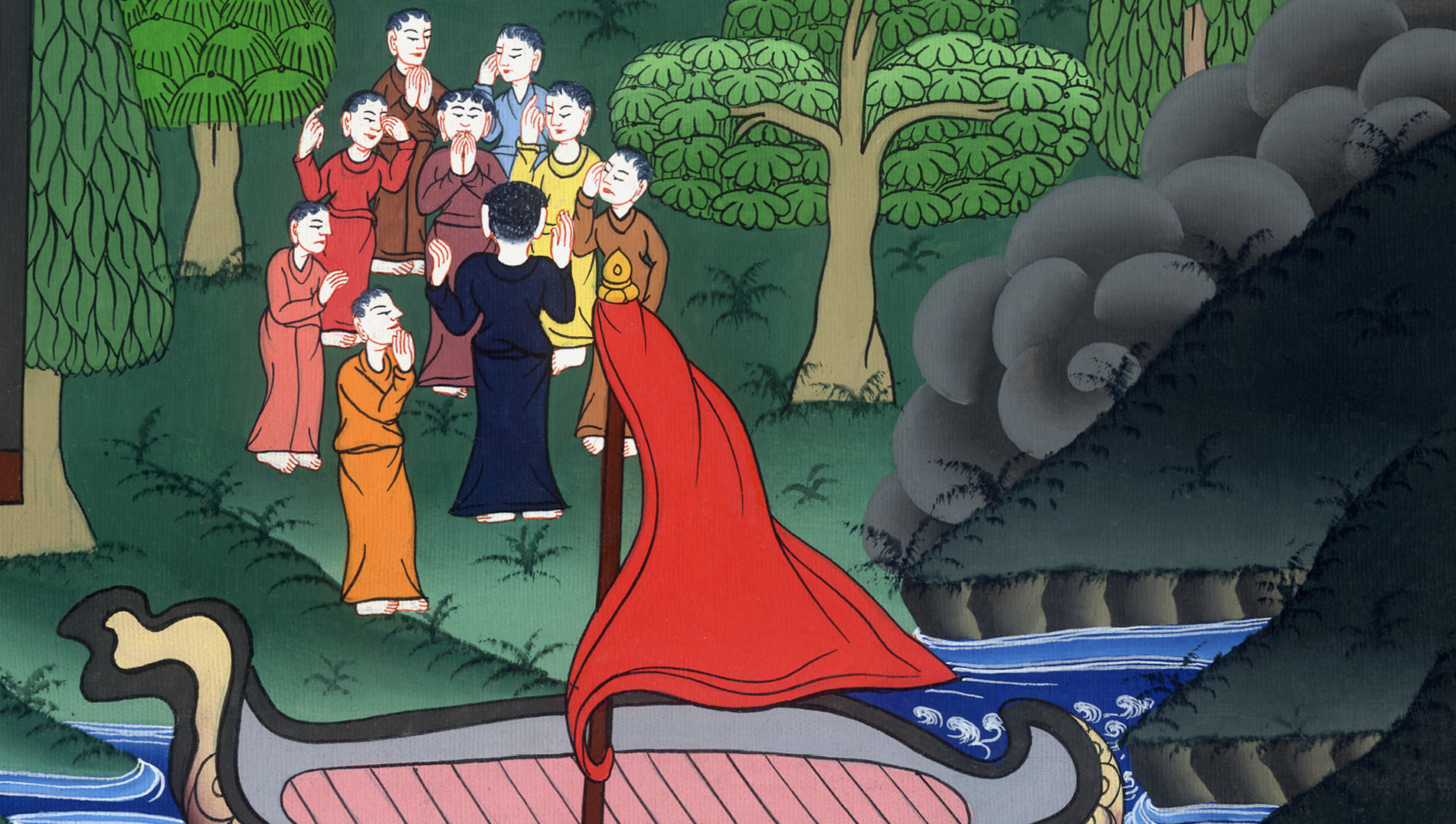 མཛད་པ 20
ཨེ་ཕེ་སུའི་ཆོས་ཚོགས་ཀྱི་འགན་འཁུར་བ་རྣམས་ལ་བཤད་པ།
Paul teaches the Ephesian Elders – Acts 20:16-38
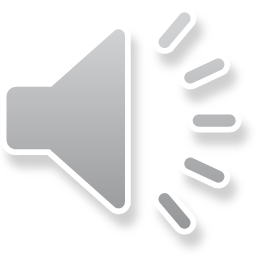 མཛད་པ 20
ཨེ་ཕེ་སུའི་ཆོས་ཚོགས་ཀྱི་འགན་འཁུར་བ་རྣམས་ལ་བཤད་པ།
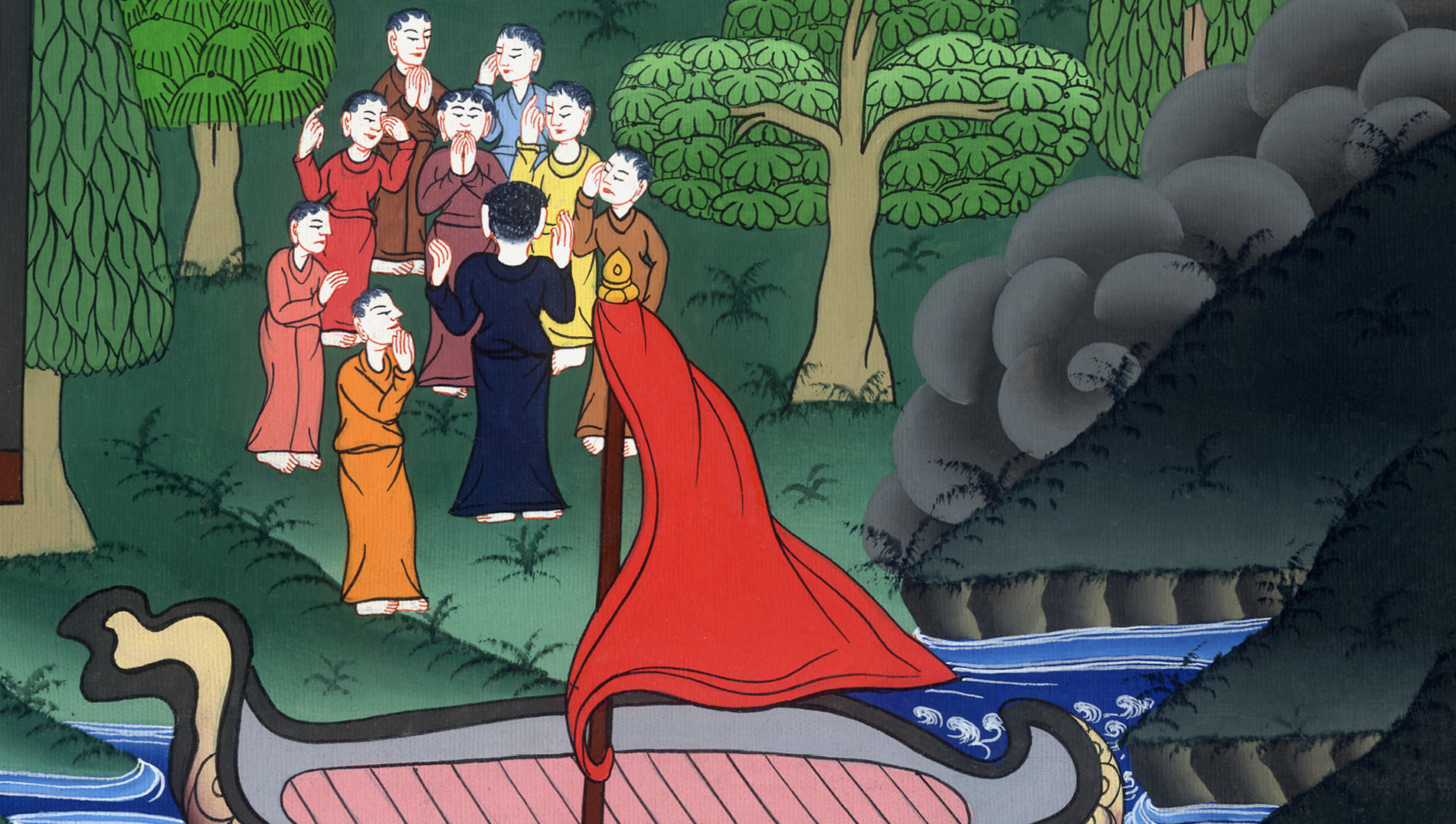 This work is licensed under a Creative Commons Attribution-ShareAlike 4.0 International License
16གང་ཡིན་ཞེ་ན། པའུ་ལུས་ཨེ་ཞེ་ཡཱ་ཞིང་ཆེན་ལ་དུས་འགྱངས་མ་བྱེད་པའི་ཆེད་དུ་ཨེ་ཕེ་སུ་གྲོང་ཁྱེར་ལ་མི་འགྲོ་བར་ཐག་གཅོད་བྱས། དེ་ནི་མྱུར་བར་བསྐྱོད་ནས་ཉི་མ་ལྔ་བཅུ་པའི་དུས་ཆེན་གྱི་ཉིན་མོར་ཡེ་རུ་ཤ་ལེམ་ལ་སླེབས་ན་སྙམ་པས་སོ། །
16Paul had decided to sail past Ephesus to avoid spending time in the province of Asia, because he was in a hurry to reach Jerusalem, if possible, by the day of Pentecost.
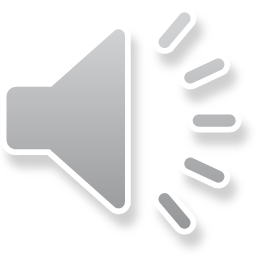 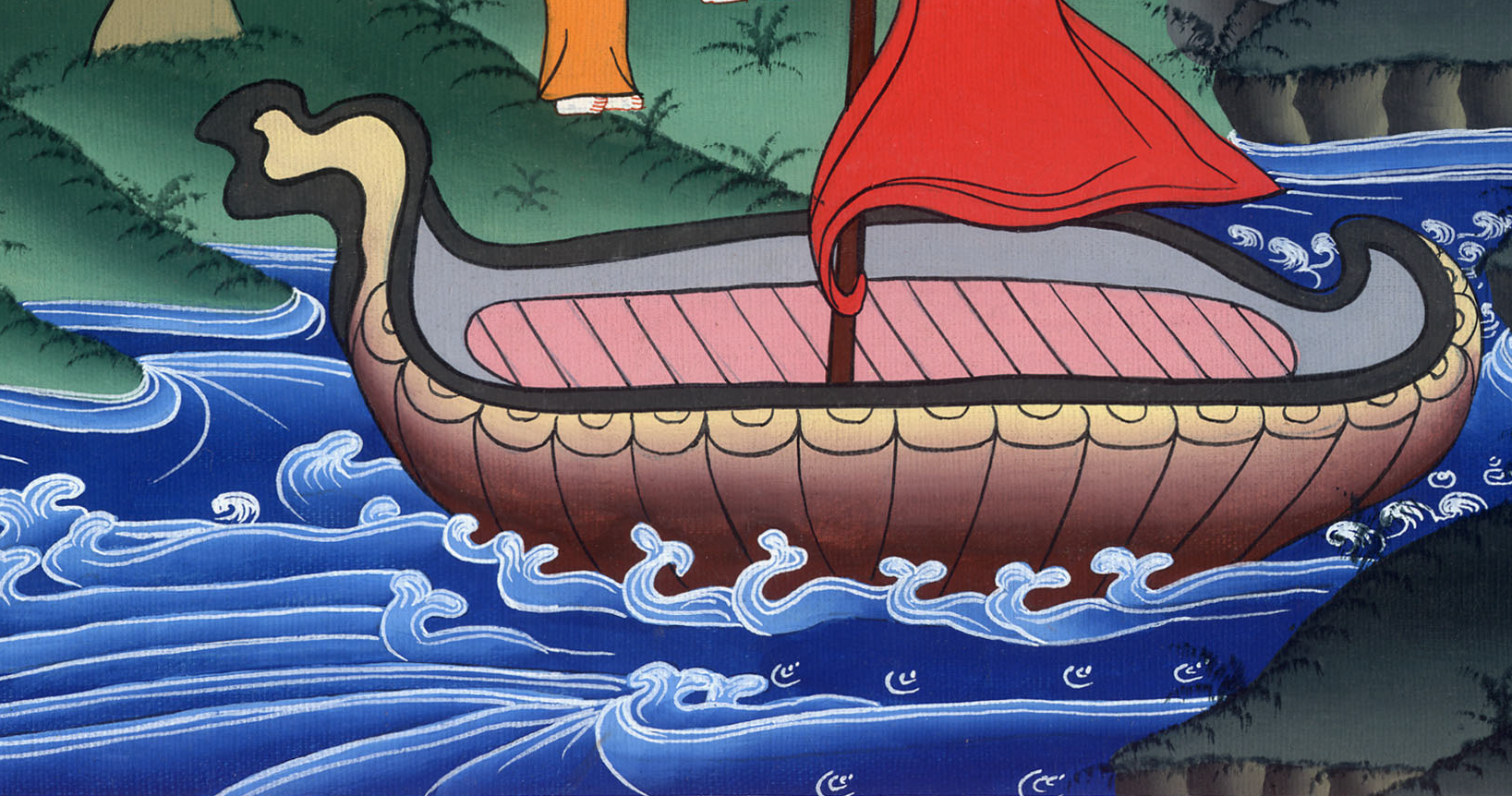 མཛད་པ 20:16
17མི་ལེ་ཏུ་ནས་པའུ་ལུས་ཨེ་ཕེ་སུའི་ཆོས་ཚོགས་ཀྱི་འགན་འཁུར་བ་རྣམས་རང་གི་མདུན་དུ་བོས་པ་དང༌།
17From Miletus, Paul sent to Ephesus for the elders of the church.
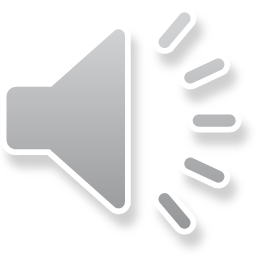 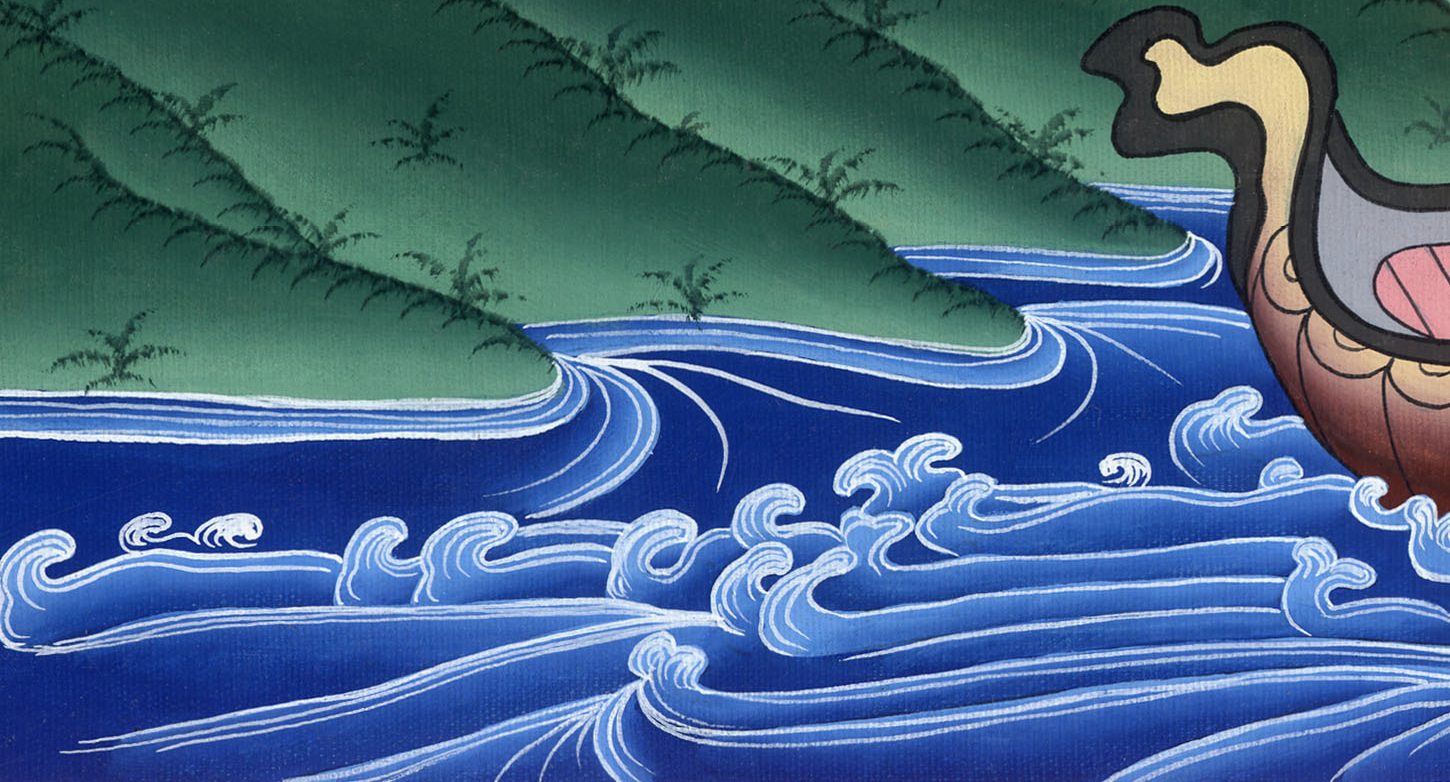 མཛད་པ 20:17
18ཁོང་གི་མདུན་དུ་སླེབས་ནས་ཁོང་གིས་ཁོ་རྣམས་ལ་“ང་ཨེ་ཞེ་ཡཱ་ཞིང་ཆེན་དུ་སླེབས་པའི་ཉིན་དང་པོ་ནས་བཟུང་ཁྱེད་ཚོའི་ཁྲོད་དུ་ངའི་སྤྱོད་ལམ་ཇི་ལྟར་ཡིན་པ་ཁྱེད་རྣམས་ཀྱིས་ཤེས།
18When they came to him, he said, “You know how I lived the whole time I was with you, from the first day I arrived in the province of Asia.
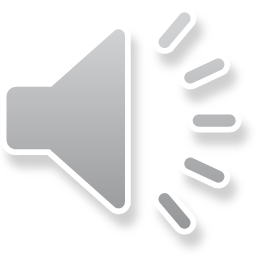 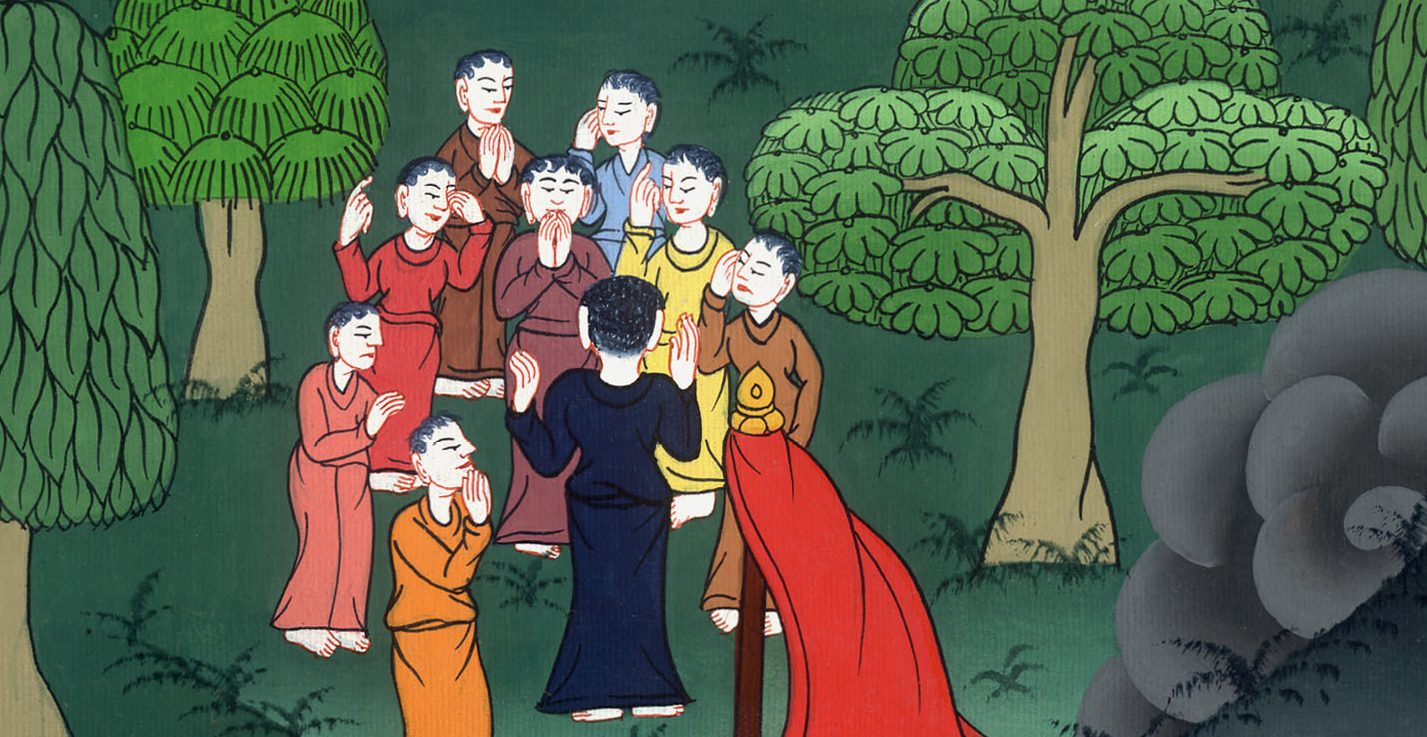 མཛད་པ 20:18
19ཆེས་ཉམ་ཆུང་དང་མིག་ནས་མཆི་མ་ལྷུངས་ཤིང་ངས་གཙོ་བོ་ལ་ཞབས་ཏོག་བསྒྲུབས། ཡ་ཧུ་དཱ་པའི་ཇུས་ངན་ལས་བྱུང་བའི་ཉམས་ཚོད་མྱོང༌།
19I served the Lord with great humility and with tears, especially in the trials that came upon me through the plots of the Jews.
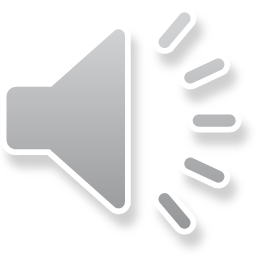 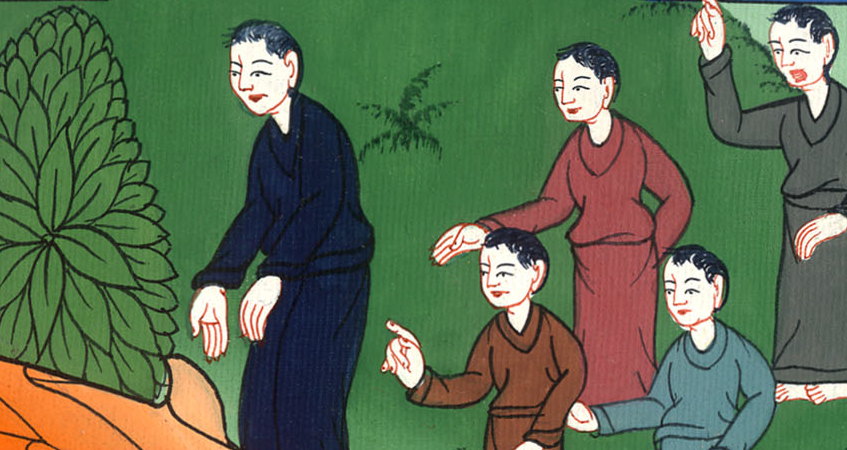 མཛད་པ 20:19
20ཁྱེད་རྣམས་ལ་ཕན་པའི་དོན་གང་ཡོད་སྒྲོག་པར་མ་འཛེམ་པར་ངས་མི་ཚོགས་ཀྱི་མདུན་དང་ཁང་པ་རེ་རེར་ཆོས་བསྟན།
20I did not shrink back from declaring anything that was helpful to you as I taught you publicly and from house to house,
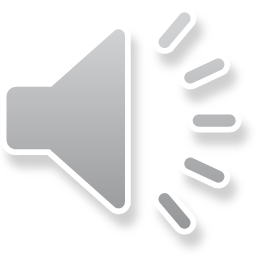 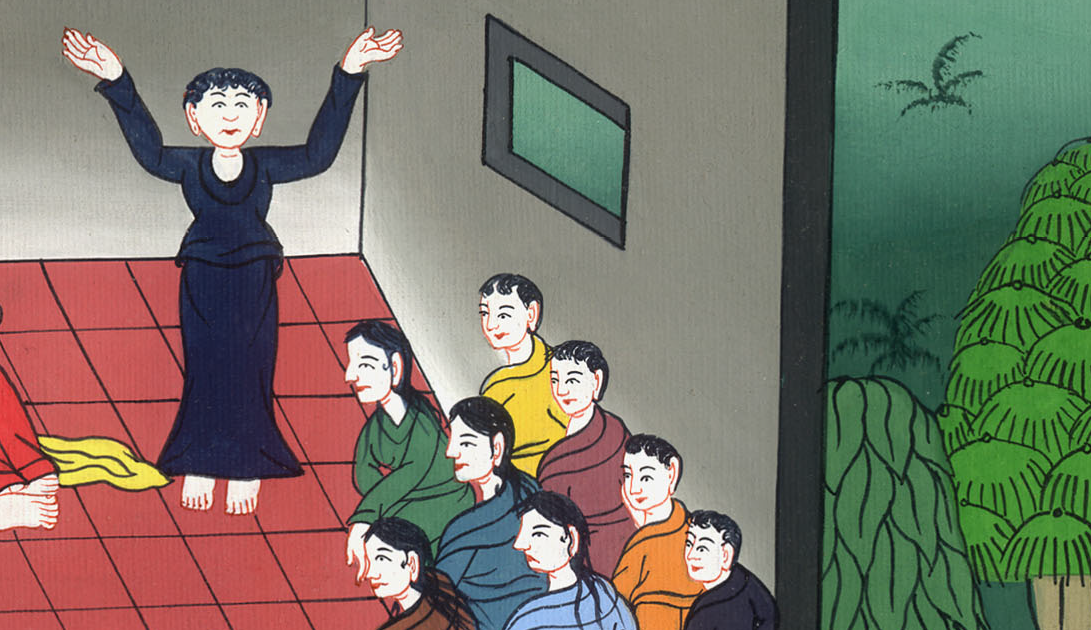 མཛད་པ 20:20
21ངས་ཡ་ཧུ་དཱ་པ་དང་གྷི་རིག་པ་གཉིས་ལ་སྤྱོད་པ་ངན་པ་སྤངས་ནས་དཀོན་མཆོག་གི་ཕྱོགས་སུ་སེམས་བསྒྱུར་ཏེ་ང་ཚོའི་གཙོ་བོ་ཡེ་ཤུ་ལ་དད་པ་བྱེད་དགོས་པར་ནན་གྱིས་བསྐུལ།
21testifying to Jews and Greeks alike about repentance to God and faith in our Lord Jesus Christ.
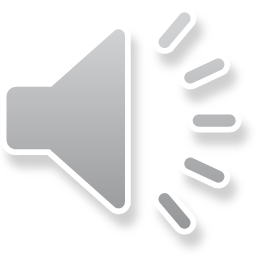 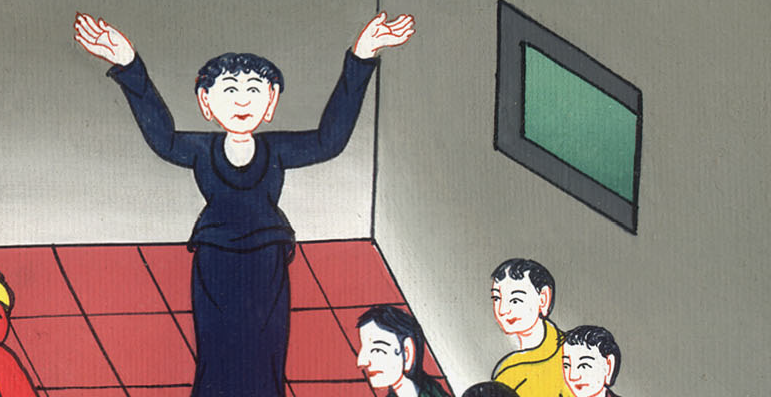 མཛད་པ 20:21
22ད་ལྟ་དམ་པའི་ཐུགས་ཉིད་ཀྱིས་བསྐུལ་ནས་ཡེ་རུ་ཤ་ལེམ་ལ་འགྲོ་བཞིན་ཡོད། དེར་ང་ལ་གང་འབྱུང་བ་མི་ཤེས་ཀྱང༌།
22And now, compelled by the Spirit, I am going to Jerusalem, not knowing what will happen to me there.
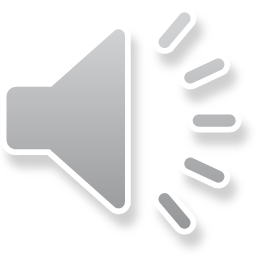 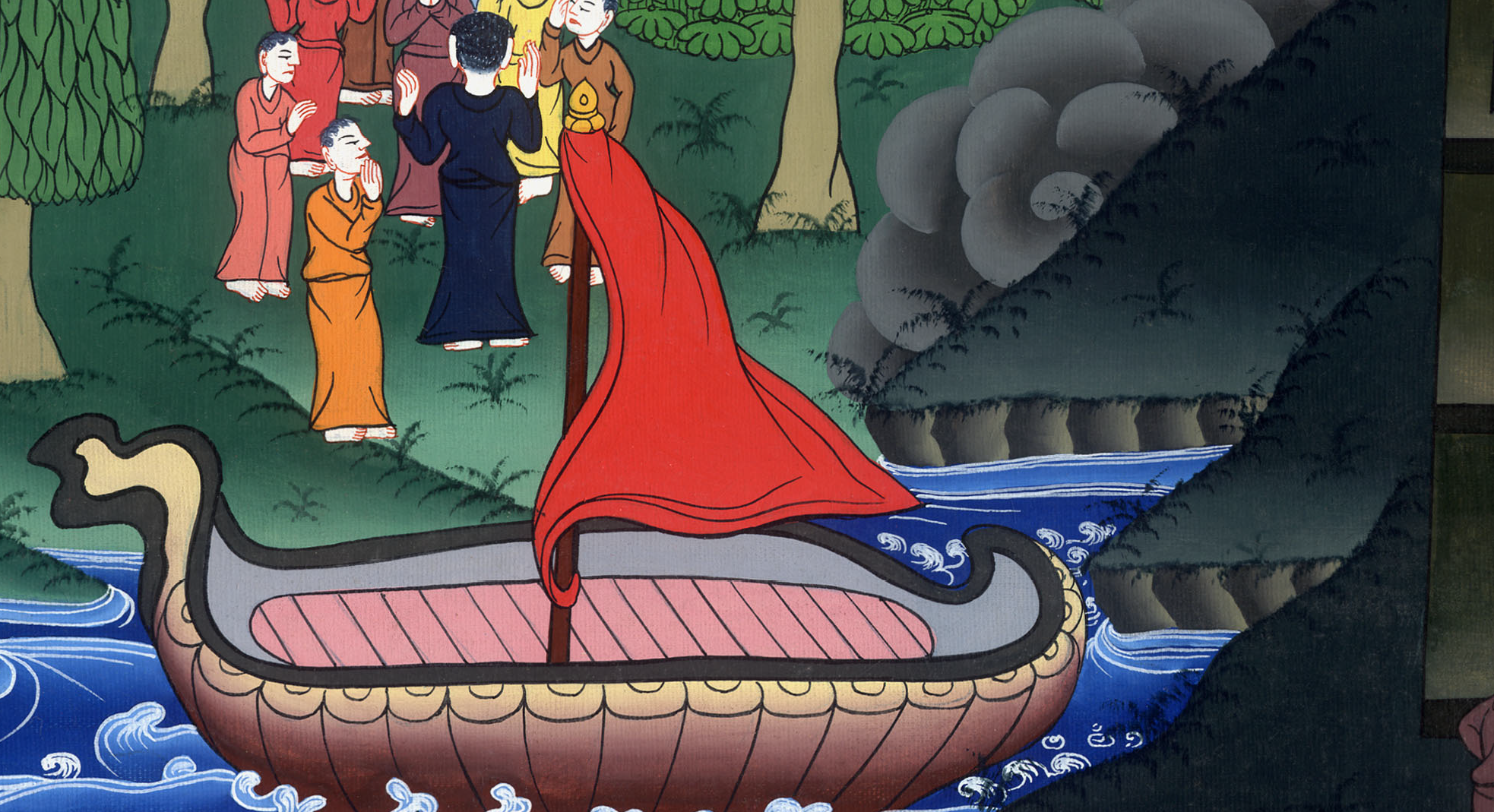 མཛད་པ 20:22
23གྲོང་ཁྱེར་རེར་དམ་པའི་ཐུགས་ཉིད་ཀྱིས་ང་ལ་བཙོན་དང་སྡུག་བསྔལ་མྱོང་བར་འགྱུར་ཞེས་བདེན་དཔང་མཛད་པ་དེ་འབའ་ཞིག་ཤེས།
23I only know that in town after town the Holy Spirit warns me that chains and afflictions await me.
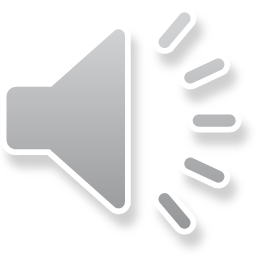 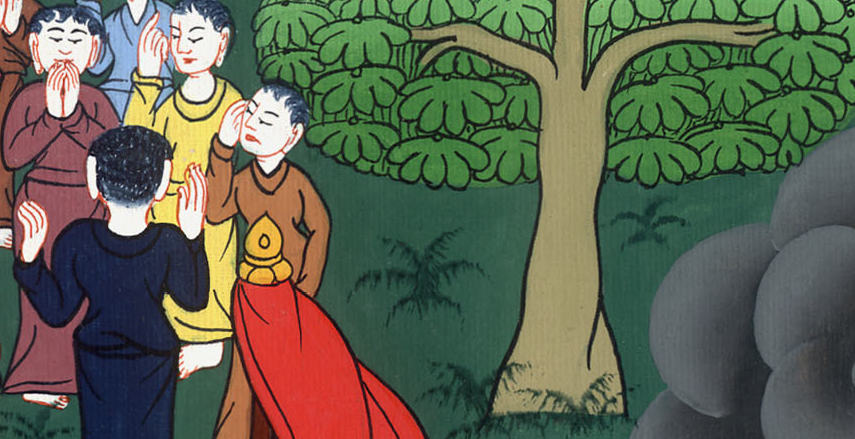 མཛད་པ 20:23
24འོན་ཀྱང་ངས་རང་གི་བགྲོད་ལམ་མཇུག་རྫོགས་དགོས་ཏེ་གཙོ་བོ་ཡེ་ཤུ་ལས་ཐོབ་པའི་དཀོན་མཆོག་གི་ཐུགས་རྗེའི་འཕྲིན་བཟང་ལ་བདེན་དཔང་བྱེད་པའི་ཞབས་ཏོག་དང་ལས་དོན་བསྒྲུབས་ན། ངས་རང་སྲོག་གཅེས་པར་མི་རྩི།
24But I consider my life of no value to me, if only I may finish my course…
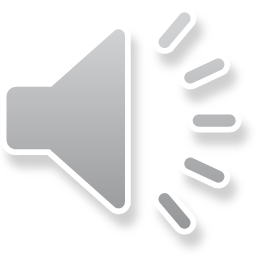 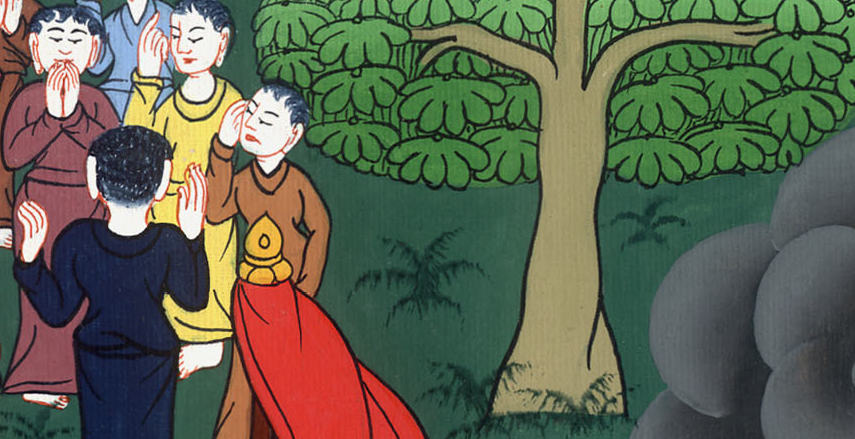 མཛད་པ 20:24
24འོན་ཀྱང་ངས་རང་གི་བགྲོད་ལམ་མཇུག་རྫོགས་དགོས་ཏེ་གཙོ་བོ་ཡེ་ཤུ་ལས་ཐོབ་པའི་དཀོན་མཆོག་གི་ཐུགས་རྗེའི་འཕྲིན་བཟང་ལ་བདེན་དཔང་བྱེད་པའི་ཞབས་ཏོག་དང་ལས་དོན་བསྒྲུབས་ན། ངས་རང་སྲོག་གཅེས་པར་མི་རྩི།
and complete the ministry I have received from the Lord Jesus—the ministry of testifying to the good news of God’s grace.
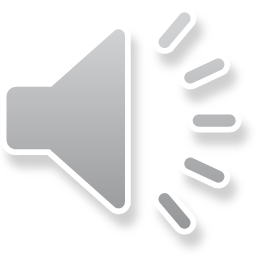 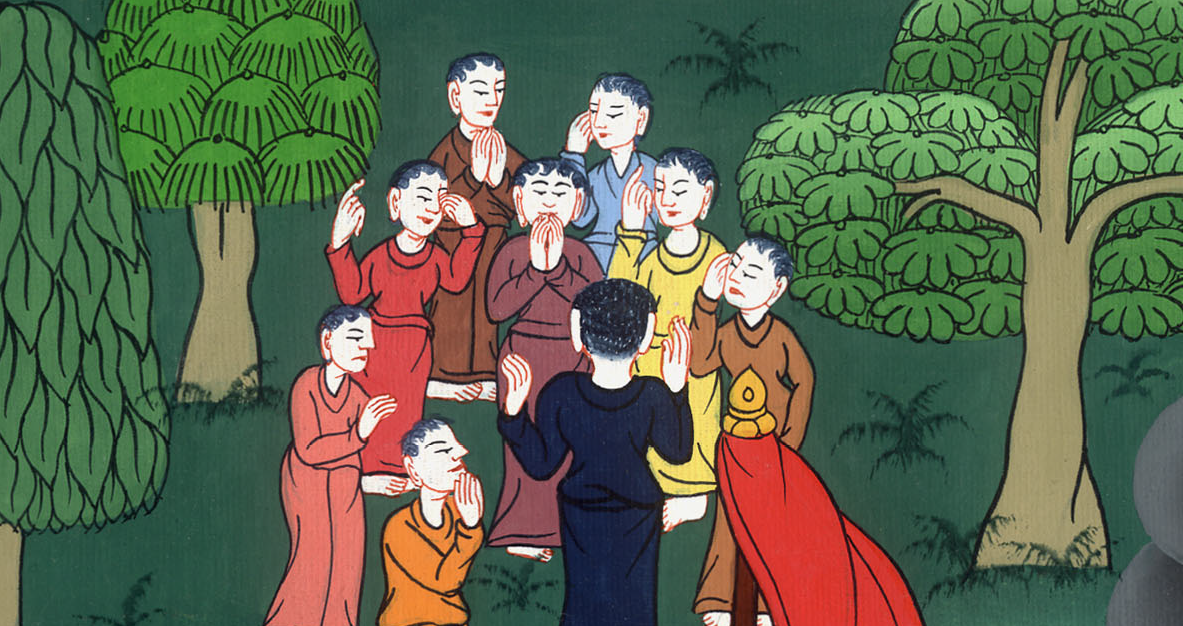 མཛད་པ 20:24
25ཁྱེད་ཚོའི་ཁྲོད་དུ་ཕར་འགྲོ་ཚུར་འོངས་ཀྱིས་དཀོན་མཆོག་གི་རྒྱལ་སྲིད་ཀྱི་འཕྲིན་བཟང་སྒྲོག་སྟེ། ད་ནས་བཟུང་ཁྱེད་ཚོ་ཚང་མས་ངའི་གདོང་མཐོང་བར་མི་འགྱུར་བ་ངས་ཤེས།
25Now I know that none of you among whom I have preached the kingdom will see my face again.
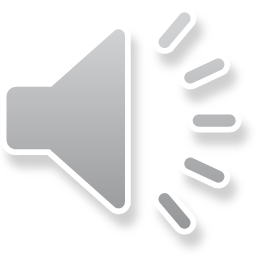 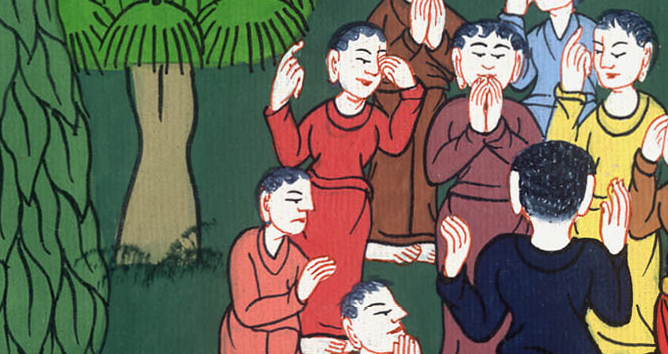 མཛད་པ 20:25
26དེའི་ཕྱིར་ཁྱེད་ཚོའི་ནང་ནས་སུ་ཞིག་གཙོ་བོ་ཡེ་ཤུ་ལ་དད་པ་མི་བྱེད་པར་ཤི་ན། ང་ལ་འགན་མེད་པ་ཡིན་པར་དེ་རིང་ཁྱེད་ཚོར་དཔང་པོ་བྱེད། 27གང་ལགས་ཤེ་ན། ངས་ཁྱེད་རྣམས་ལ་དཀོན་མཆོག་གི་དགོངས་པ་ཆ་ཚང་སྒྲོག་པར་མ་འཛེམས་པས་སོ།
26Therefore I testify to you this day that I am innocent of the blood of all men. 27For I did not shrink back from declaring to you the whole will of God.
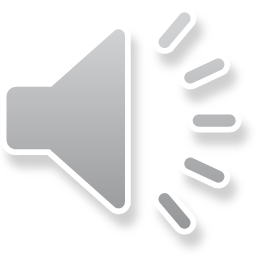 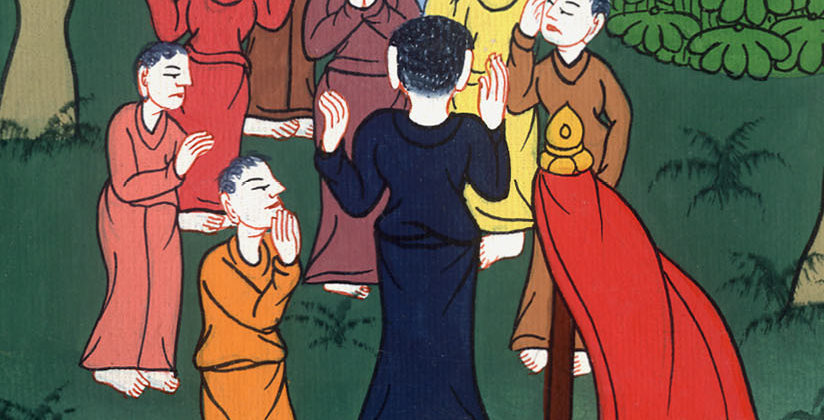 མཛད་པ 20:26,27
28དམ་པའི་ཐུགས་ཉིད་ཀྱིས་ཁྱེད་ཚོ་ཆོས་ཚོགས་ཀྱི་དོ་དམ་པར་བསྒྱུར་བས་ཁྱེད་ཚོ་རང་ཉིད་དང་ཆོས་ཚོགས་ཀྱི་མི་ཐམས་ཅད་སྲུངས། དེ་ནི་དཀོན་མཆོག་གིས་སྲས་ཀྱི་སྐུ་ཁྲག་བླུ་རིན་གྱིས་ཐོབ་པའི་ཆོས་ཚོགས་ལ་ཁྱེད་ཚོས་ལུག་རྫི་ལྟར་བདག་སྐྱོང་བྱེད་པའི་ཆེད་དུ་ཡིན།
28Keep watch over yourselves and the entire flock of which the Holy Spirit has made you overseers. Be shepherds of the church of God, which He purchased with His own blood.
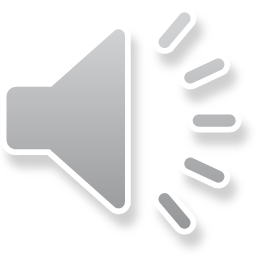 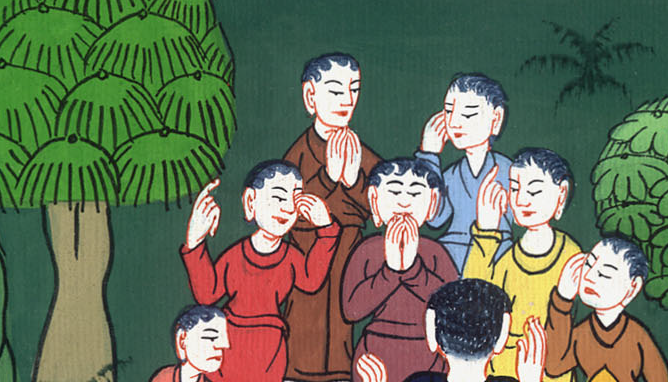 མཛད་པ 20:28
29ང་ཕར་ཕྱིན་པའི་རྗེས་སུ་སྤྱང་ཀི་གདུག་པ་དང་འདྲ་བའི་མི་རྣམས་ལུག་ཁྱུ་དང་འདྲ་བའི་ཁྱེད་ཚོའི་དཀྱིལ་ལ་ཡོང་ནས་དད་ལྡན་རྣམས་ལ་གནོད་པ་བྱེད་པ་ངས་ཤེས།
29I know that after my departure, savage wolves will come in among you and will not spare the flock.
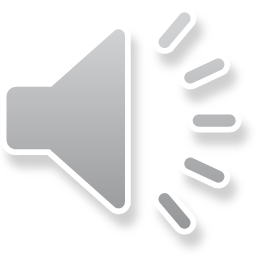 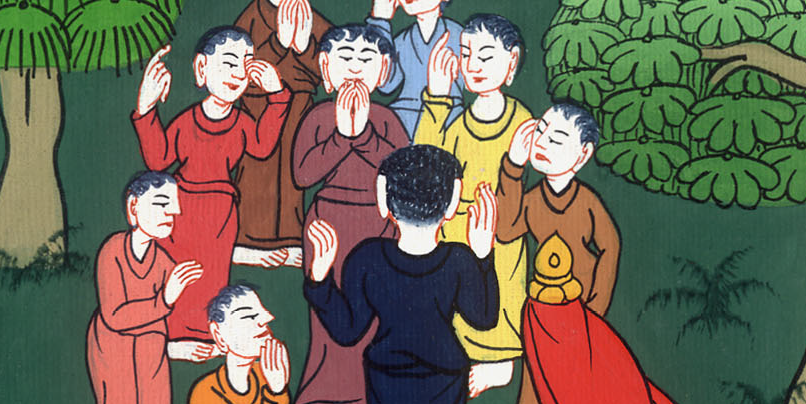 མཛད་པ 20:29
30ཁྱེད་ཚོའི་ཚོགས་པའི་ནང་ནས་ཀྱང་ཁ་ཅིག་གིས་དད་ལྡན་རྣམས་རང་གི་ཉེ་གནས་སུ་འཇུག་པའི་ཕྱིར་ལོག་ལྟ་སྟོན་པར་ངེས།
30Even from your own number, men will rise up and distort the truth to draw away disciples after them.
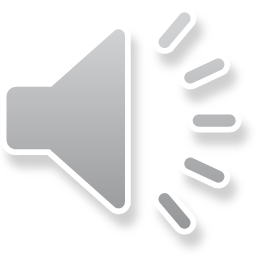 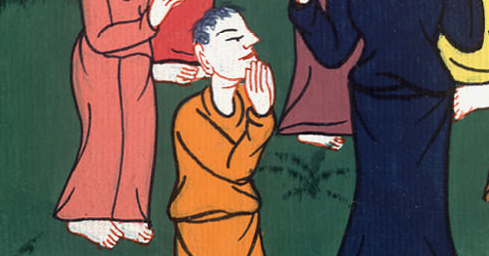 མཛད་པ 20:30
31དེར་བརྟེན་དོགས་ཟོན་གྱིས་ཤིག ལོ་གསུམ་རིང་ངས་ཉིན་མཚན་མེད་པར་མིག་ཆུ་དང་བཅས་པར་མི་རེ་རེར་ཁ་ཏ་བྱས་པ་དེ་ཡིད་ལ་འཇོག་ཅིག
31Therefore be alert and remember that for three years I never stopped warning each of you night and day with tears.
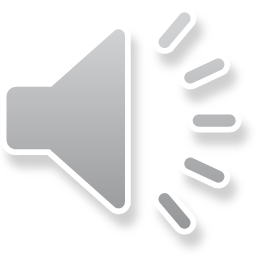 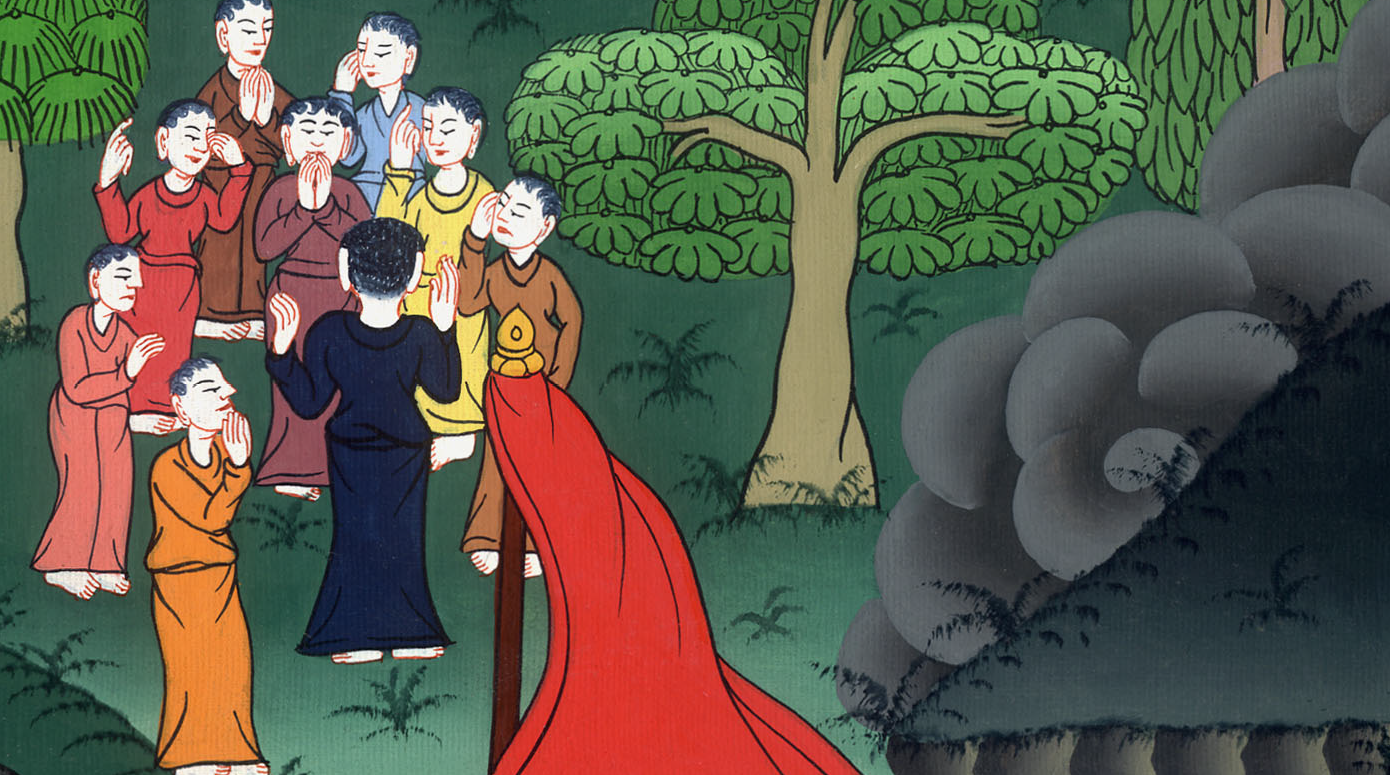 མཛད་པ 20:31
32ད་ངས་དཀོན་མཆོག་དང་ཁོང་གི་ཐུགས་རྗེའི་བཀའ་ལ་ཁྱེད་རྣམས་འཆོལ། བཀའ་དེས་ཁྱེད་ཚོར་བློ་སྒོ་འབྱེད་ཅིང་དམ་པ་རུ་འགྱུར་བ་ཐམས་ཅད་དང་མཉམ་དུ་དཀོན་མཆོག་གིས་ཞལ་ཆད་གནང་བའི་བྱིན་རླབས་ཀྱི་བགོ་སྐལ་གནང་ཐུབ་བོ།
32And now I commit you to God and to the word of His grace, which can build you up and give you an inheritance among all who are sanctified.
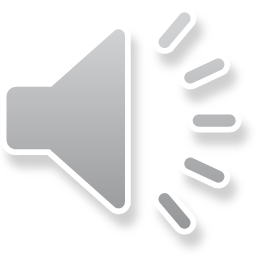 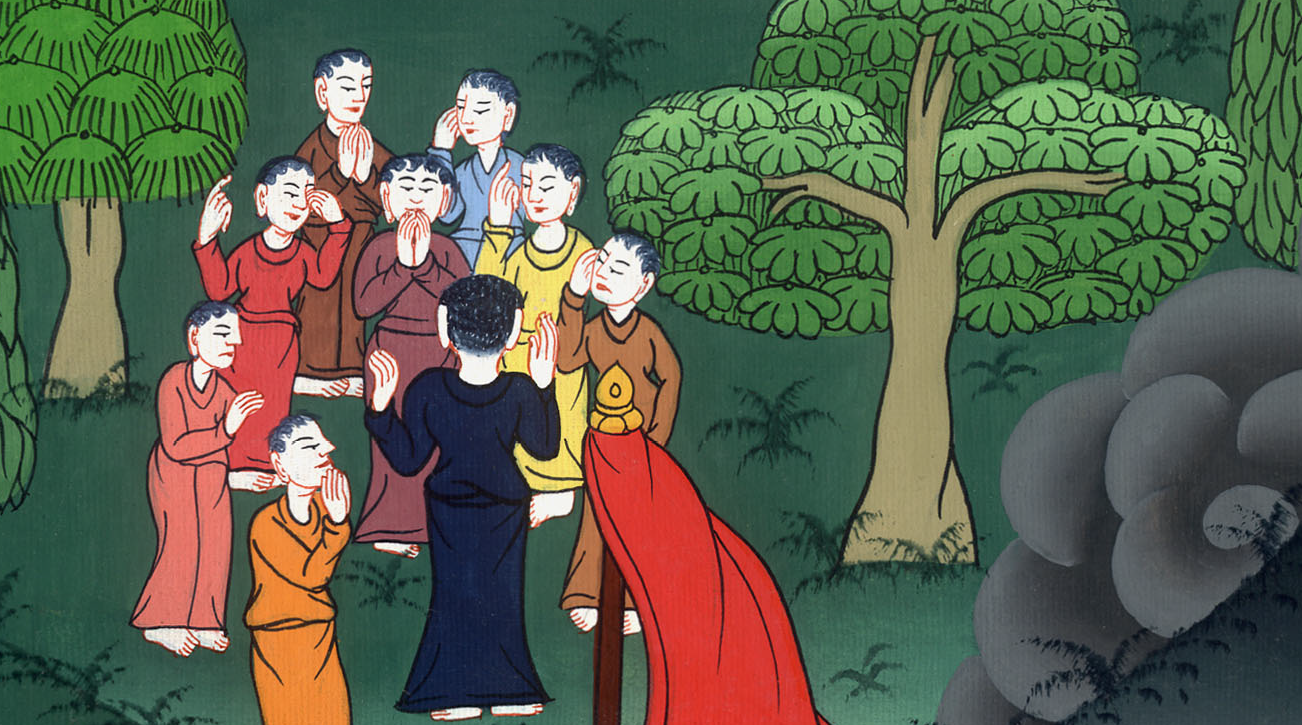 མཛད་པ 20:32
33ངས་མི་སུ་གང་གི་དངུལ་ལམ། གསེར་རམ། གྱོན་གོས་བཅས་ལ་ཧམ་སེམས་བཅངས་མེད། 34ངས་རང་གི་ལག་པ་གཉིས་ལ་བརྟེན་ནས་ང་དང་ངའི་ལས་རོགས་ཀྱི་དགོས་མཁོ་བསྒྲུབས་པ་ཁྱེད་ཉིད་ཀྱིས་ཤེས།
33I have not coveted anyone’s silver or gold or clothing. 34You yourselves know that these hands of mine have ministered to my own needs and those of my companions.
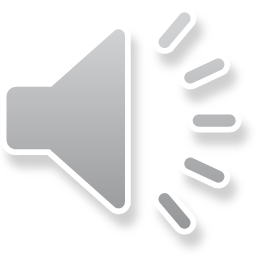 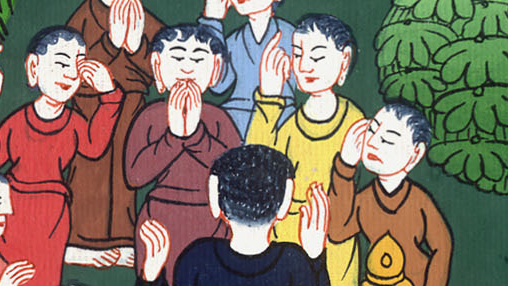 མཛད་པ 20:33,34
35གཙོ་བོ་ཡེ་ཤུ་ཉིད་ཀྱིས་ཐོབ་པ་ལས་སྦྱིན་པ་བདེ་བ་ཆེའོ་ཞེས་གསུངས་པར་དྲན་ཏེ། དེ་བཞིན་དུ་ངལ་རྩོལ་བྱེད་པའི་སྒོ་ནས་ངས་ཐབས་ཀུན་གྱིས་ཁྱེད་ཚོར་སྐྱོ་པོ་རྣམས་ལ་རོགས་པ་བྱེད་དགོས་པའི་མིག་དཔེ་ཞིག་བསྟན་ཡོད་”ཅེས་གསུངས་པའི་རྗེས་སུ།
35In everything, I showed you that by this kind of hard work we must help the weak, remembering the words of the Lord Jesus Himself: ‘It is more blessed to give than to receive.’”
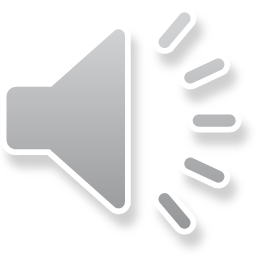 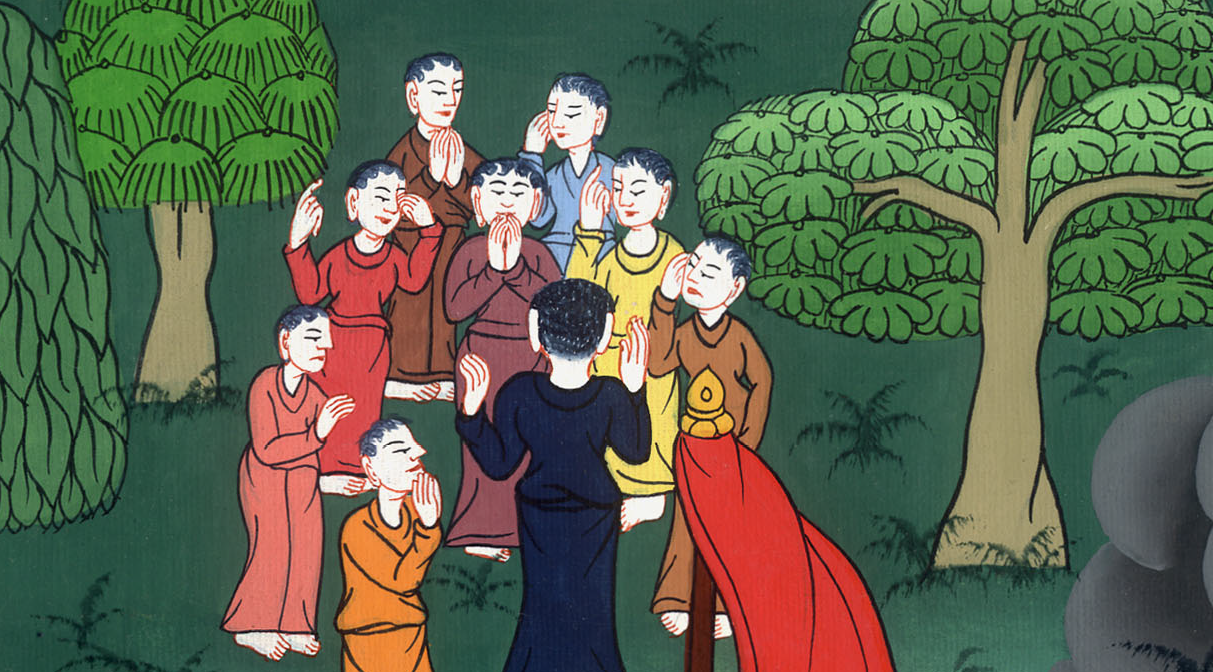 མཛད་པ 20:35
36པུས་མོ་སར་བཙུགས་ཏེ་ཁོང་གིས་ཁོ་ཚོ་ཐམས་ཅད་དང་མཉམ་དུ་སྨོན་ལམ་བཏབ། 37ཤུགས་ཆེན་པོར་ངུས་ཏེ་ཁོ་ཚོ་ཐམས་ཅད་ཀྱིས་པའུ་ལུ་ལ་འཐམས་ནས་འགྲམ་པར་འོ་བྱས།
36When Paul had said this, he knelt down with all of them and prayed. 37They all wept openly as they embraced Paul and kissed him.
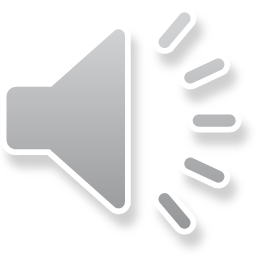 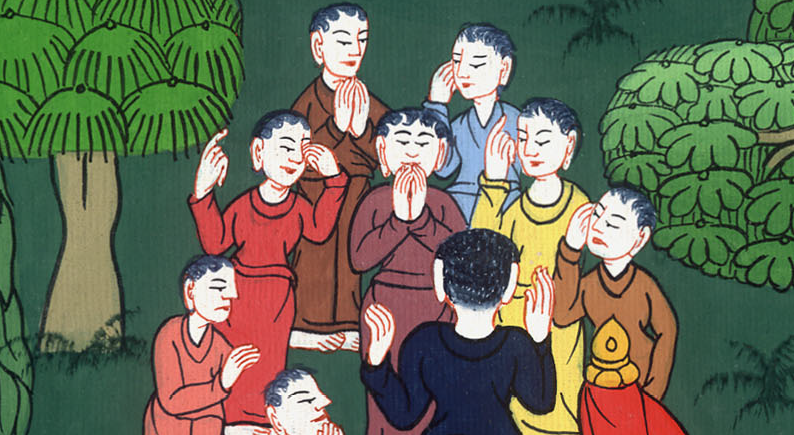 མཛད་པ 20:6,37
38ཁོང་གིས་ད་ནས་བཟུང་ངའི་གདོང་རྩ་བ་ནས་མཐོང་བར་མི་འགྱུར་ཞེས་གསུངས་པས་ཁོ་ཚོའི་སེམས་ཧ་ཅང་སྐྱོ་བར་གྱུར། དེ་ནས་ཁོ་ཚོས་པའུ་ལུ་གྲུ་གཟིངས་ལ་བསྐྱལ་ལོ། །
38They were especially grieved by his statement that they would never see his face again. Then they accompanied him to the ship.
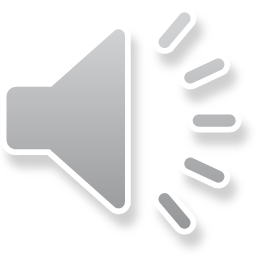 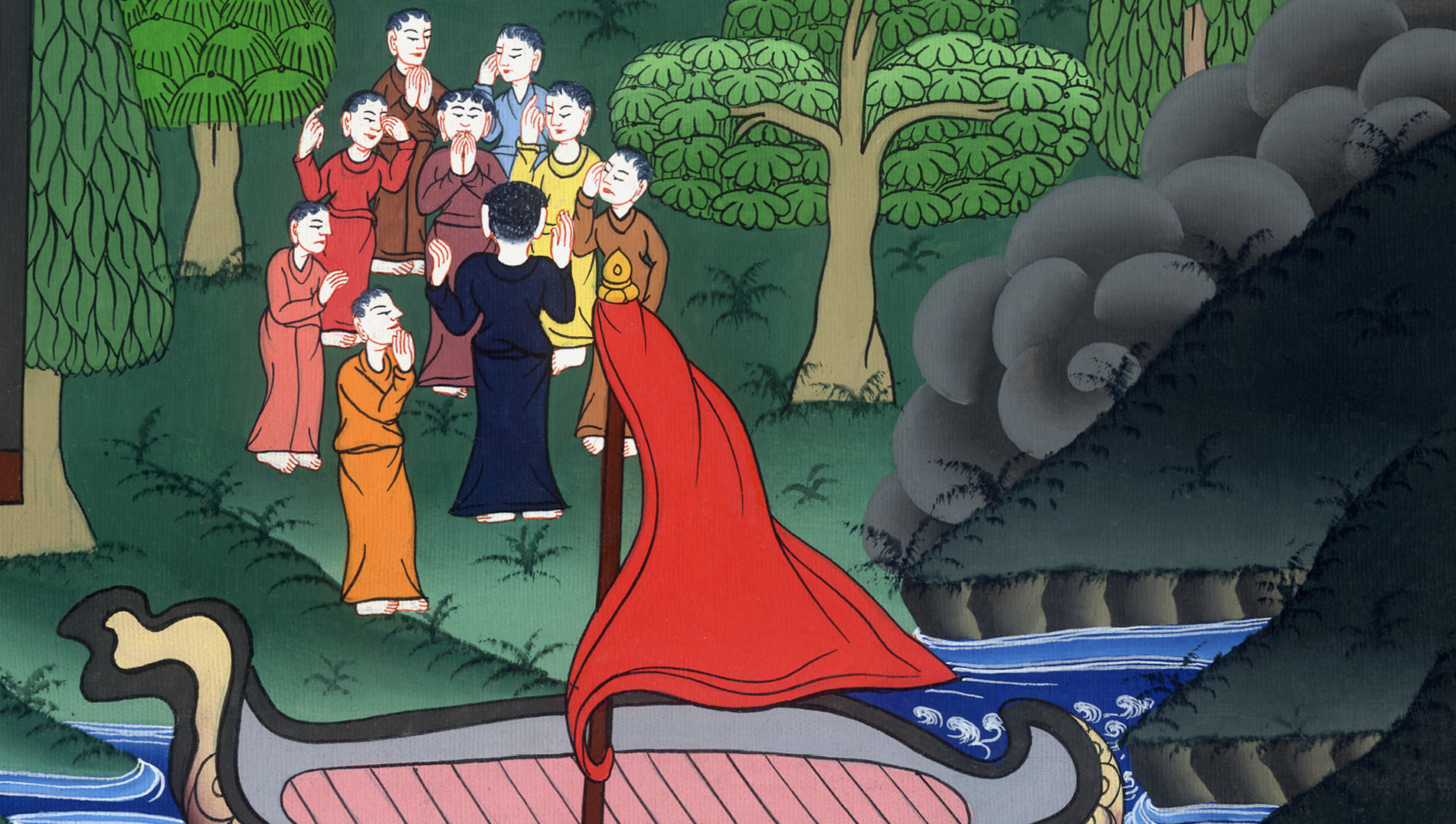 མཛད་པ 20:38